Comprehensive Algebra

Solving Inequalities with two variables
November 15, 2011

Today is a  B  day
Solving two variable Inequalities
November 15, 2011
Warm Up
Put the equations in slope intercept form and determine if (0,0) is a solution

1. 3x + y = 9


2. x + 4y = -8
y = mx + b
1. 3x + y = 9
2. x + 4y = -8
Go over Homework and Test
Homework: Pgs. 384 - 385 (4, 12, 14, 23, and 37)
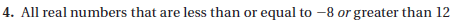 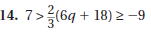 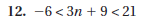 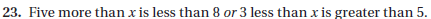 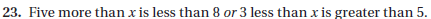 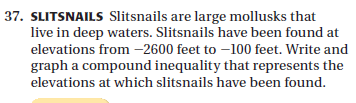 Solving inequalities with two variables
Who Lives Where Activity
On your graph paper
1. Turn the paper sideways.
2. Draw the x-axis and y-axis
3. Scale each axis with integers, having each square be 1/2
Label Axis and Scale
Tundra Lane:  Y= 2x -1
Draw Other Lines
Where do the apes live?
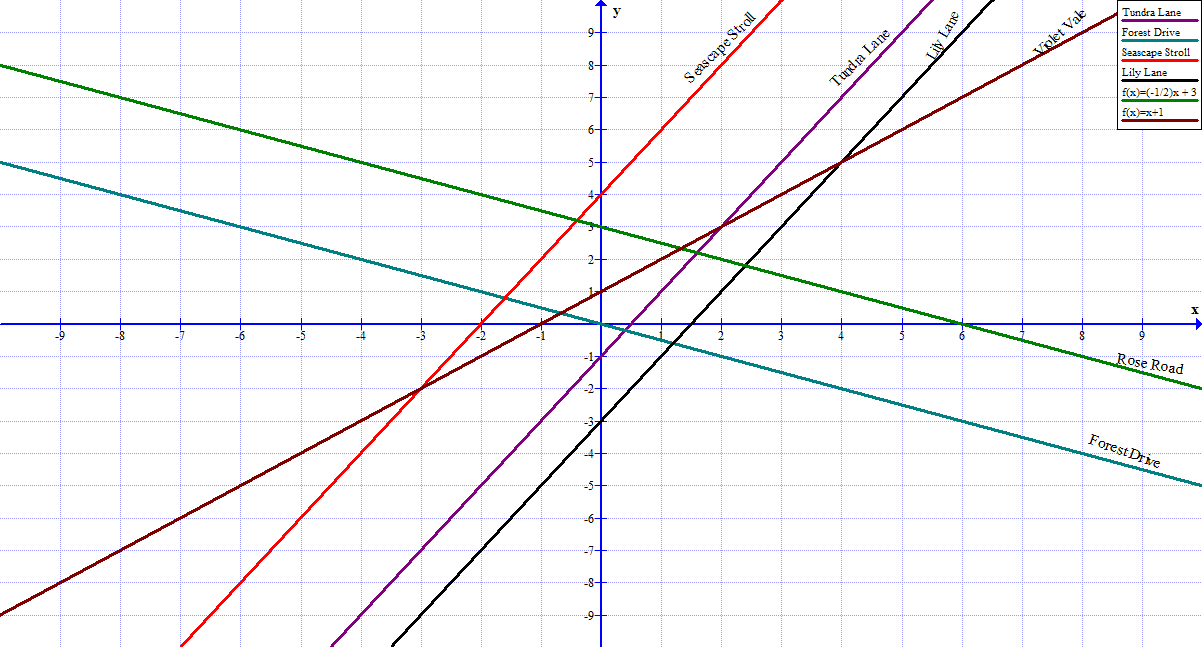 Shading in Each Area
Identify the animals that live at the following points.

a. (1,0)_____________________
Homework: Page 409 
problems 3 - 11